التكوين في الطور الثالثاللجنة البيداغوجية الوطنية للمادة التعليمية
الموقف الإيبستيمولوجي في البحث العلمي
محاضرة مقدمة من السيد بريك سعدان
عضو خبير للجنة الوطنية للمادة التعليمية 
braik@cuniv-naama.dz
كيفية بناء مواقف بحثية و علمية
التموقع الموضوعي في البحث العلمي
تكييف المعرفة لأغراض تعليمية
اختيار منهجية بحث مناسبة
تكييف الحقول المعاريفية في البحوث العلمية
الهدف
توضيح المسائل المعرفية المرتبطة بالبحث العلمي
ما معنى الموقف المعرفي (الإيبستيمولوجي)؟
نعني بالمواقف المعرفية (الإيبستيمولوجية) نماذج بحث التي يتم فيها تدوين الخيارات النظرية والمنهجية.

هذه المواقف تساعد على إكتساب نظرة موضوعية و نقدية إتجاه مبادئ, فرضيات و نتائج مدونة في مختلف العلوم.
لفهم جوهر هذه الوضعية المعرفية، يجب أن نعترف أولاً بأن العلم، في إنجازه ومبادئه، يتم إبطاؤه باستمرار و تشويهه من قبل الرأي الذاتي.يجب مكافحة هذا الرأي الذاتي بإستمرار للوصول إلى الموضوعية.
إذن
"العلم يعارض الرأي بشكلٍ مطلق."
معنى الرأي الذاتي
إنه عقبة معرفية، أي عنصرًا مشوشًا يحجب بين رغبة المعرفة والموضوع المدروس.
هذه العقبة عنصر اعتباطي يتداخل بين الباحث و موضوع بحثه.
يمكن أن يكون هذا العنصر
معتقد تقليدي
أسطورة
افتراض
اعتقاد شخصي
وهو العنصر الذي يحرف وحيادية الباحث ويشوه مساره
هل يمكننا بناء نظرية، أو تأسيس نهج، أو وضع قواعد استنادًا إلى معتقدات أسطورية؟

هل يمكن إعتبار الأسطورة, الخرافة, الافتراض, الاعتقاد والتمثيل بمثابة أنماط للمعرفة العلمية؟
الأسطورة والافتراض والاعتقاد
يشكلون حاجزًا بين الباحث والحقيقةو يتحولون إلى
		 واقعا مفترضا
		 نقطة ثابتة ومضمونة (ديكارت، 1992)
		 أنماط عدم الدقة
ما معنى هذا الحاجب؟
هو خطاب متصوّر يستخدمه مجتمع أو ثقافة أو فرد معين لتشكيل واقع. (ألتوسر 1976)
صور لغوية يُبنيها ويشيدها الموضوع عقليًا (سوسير: 1916)
الواقع المفترض الذي يُبنى على أساس نماذج جماعية محددة بالانتماء الاجتماعي والثقافي أو البيئة المحيطة (بريك: 2008(
يتوافق مع مختلف أنواع المعرفة الذاتية التي يبنيها الفرد خلال حياته (إسبيريه: 1994)
في الواقع، "العائلة والسلطة السياسية والمجتمع يبنون على اللغات والثقافات صورًا وتمثيلات ورغبات." (مارتينيز: 1996)
هذا الحاجب هو الرأي الذاتي
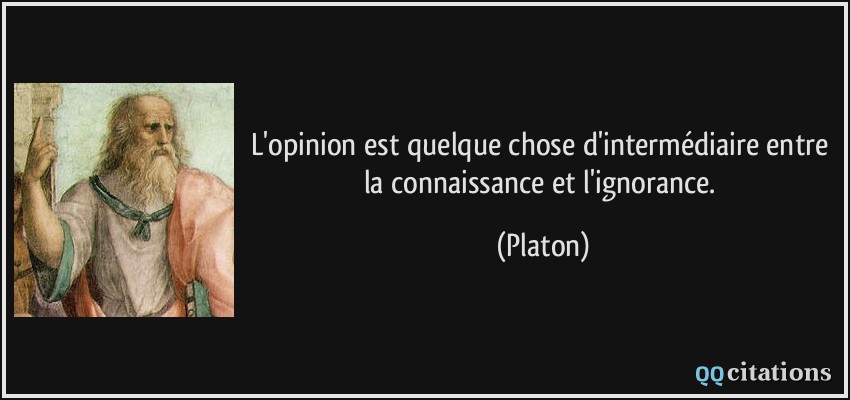 الرأي يفكر بشكل خاطئ ؛ إنه لا يفكر بالمعنى الحقيقي, بل يترجم الاحتياجات إلى معرفة. عند تسمية الأشياء وفقًا لفائدتها ، يُمنع الرأي من معرفة الأشياء. 
باشلار، العقل العلمي
كيفية التحرر من الرأي
لا يمكن أن نؤسس أي شيء بناءً على الرأي, يجب تدميره أولاً.
 باشلار، العقل العلمي
كيف يُدمر الرأي؟
إنه الموقف الإبستيمولوجي
لا يمكن لأي باحث أن يخضع لنموذج اجتماعي أو ثقافي سابق.
ولذلك علينا أن نكون حذرين إبستمولوجياً
يتميز الرأي، سواء كان صحيحًا أو خاطئًا، بعدم وجود أساس له. يختلف العلم عن الرأي لأنه يبحث عن معرفة الأسباب و المبررات الموضوعية.

ينبغي أن نصل إلى موقف حذر إبستمولوجي :
"العقل العلمي يمنعنا من إبداء رأي في الأسئلة التي لا نفهمها، أو التي لا نستطيع صياغتها بوضوح."
بالتالي
لن نعيد إنتاج الواقع مرة أخرى.
لن ننتج تمثيلات تقريبية وانتقائية للواقع.
لن نجعل الواقع المفترض مشروعًا.
لن نجعل التقريب وعدم الدقة مشروعين.
الخاتمة
يتم بناء حيادية المعرفة العلمية من خلال التخلي عن مثل هذا المثال الأعلى لليقين.